Figure 1. The divisions of the corpus callosum.
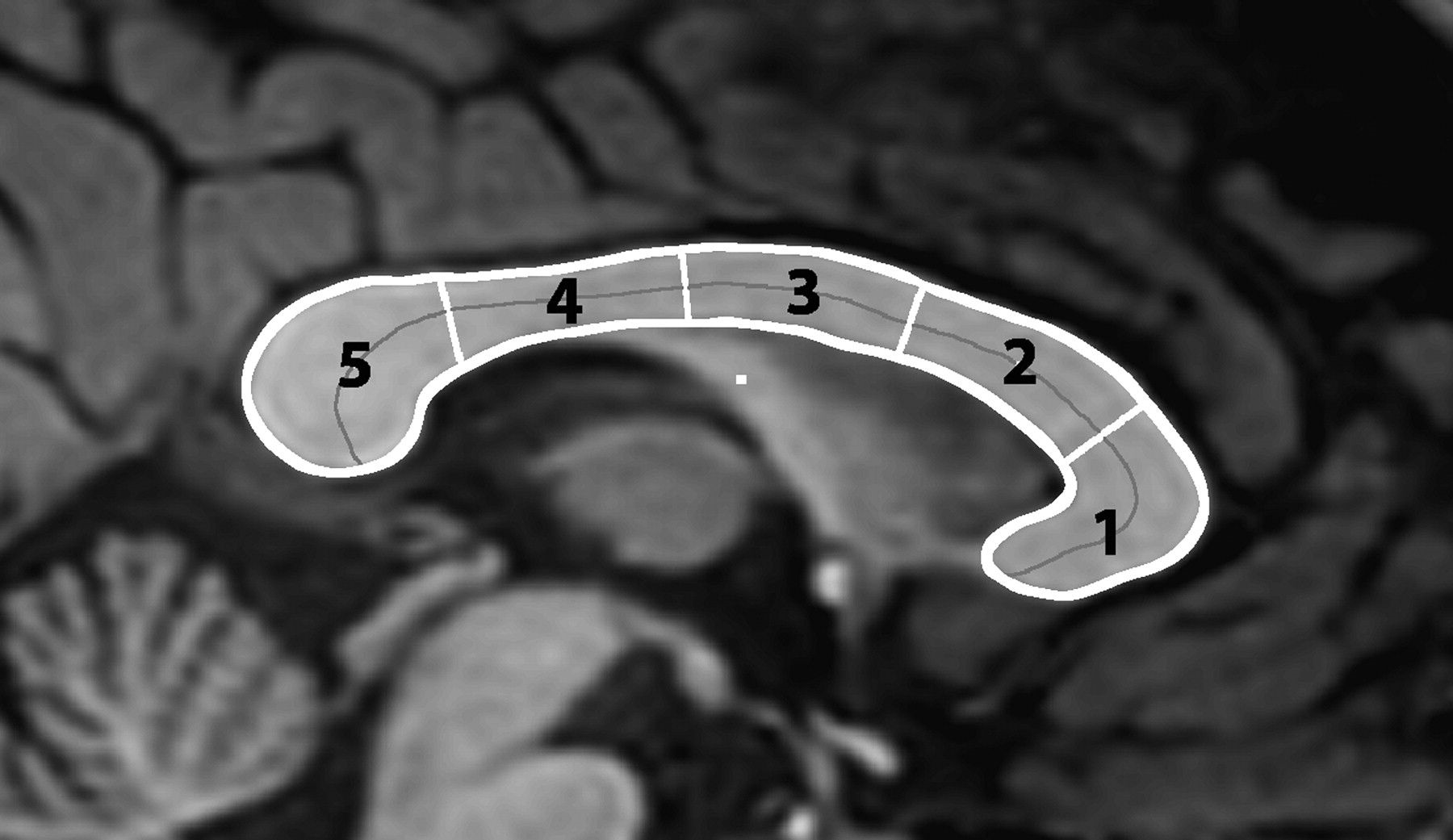 Cereb Cortex, Volume 19, Issue 3, March 2009, Pages 554–562, https://doi.org/10.1093/cercor/bhn105
The content of this slide may be subject to copyright: please see the slide notes for details.
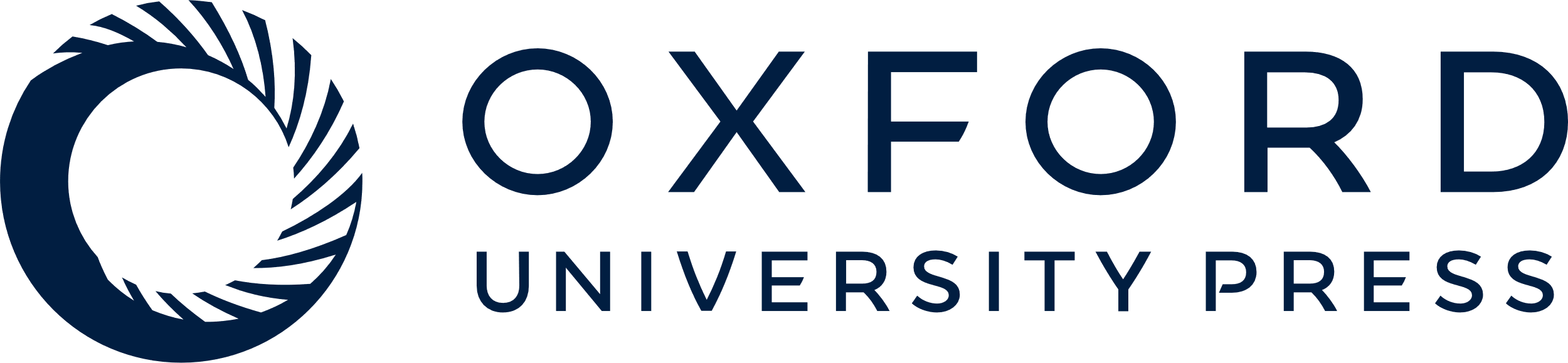 [Speaker Notes: Figure 1. The divisions of the corpus callosum.


Unless provided in the caption above, the following copyright applies to the content of this slide: © The Author 2008. Published by Oxford University Press. All rights reserved. For permissions, please e-mail: journals.permissions@oxfordjournals.org]
Figure 2. The set of tracts that pass through the 5 subregions of the corpus callosum. The seed region for the tracts ...
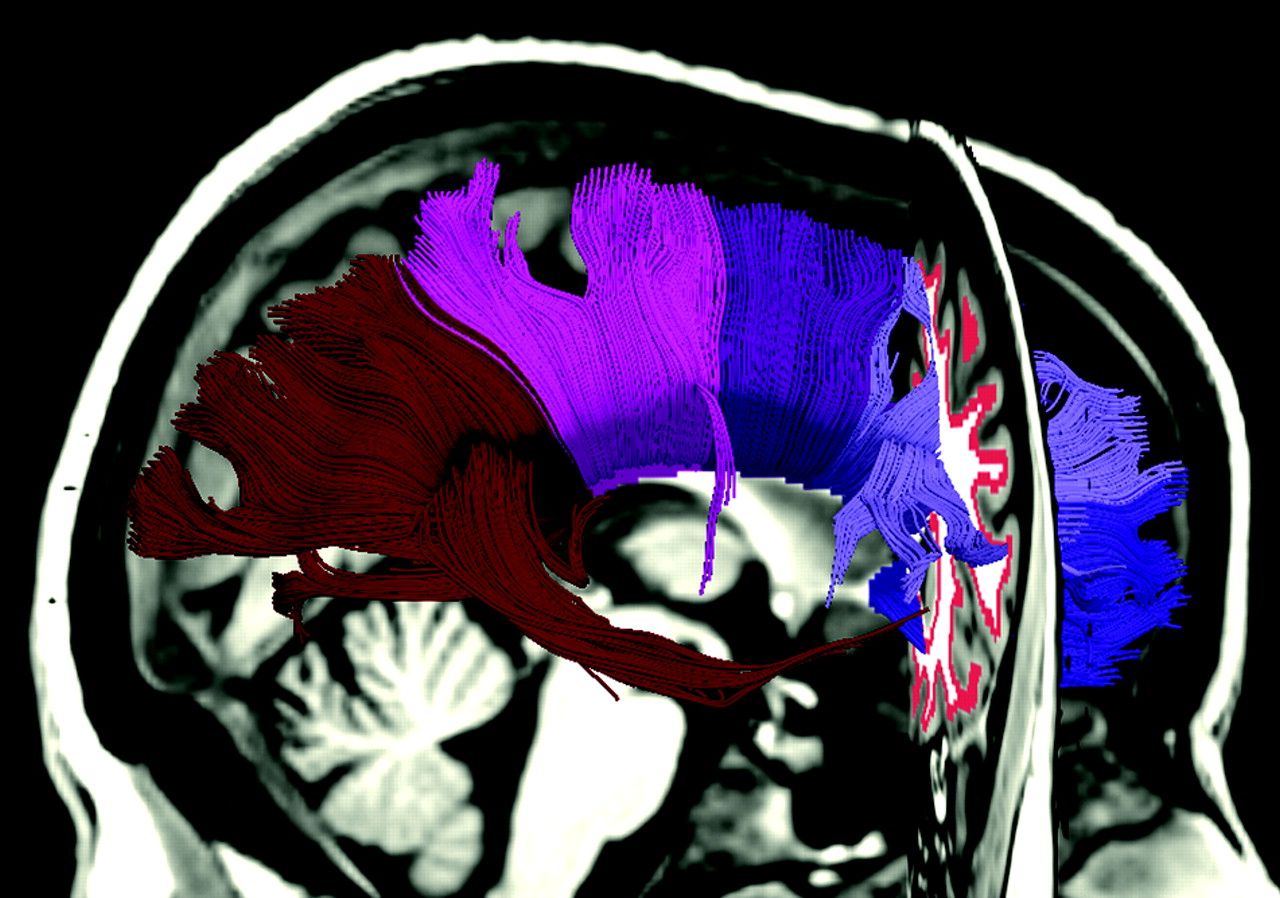 Cereb Cortex, Volume 19, Issue 3, March 2009, Pages 554–562, https://doi.org/10.1093/cercor/bhn105
The content of this slide may be subject to copyright: please see the slide notes for details.
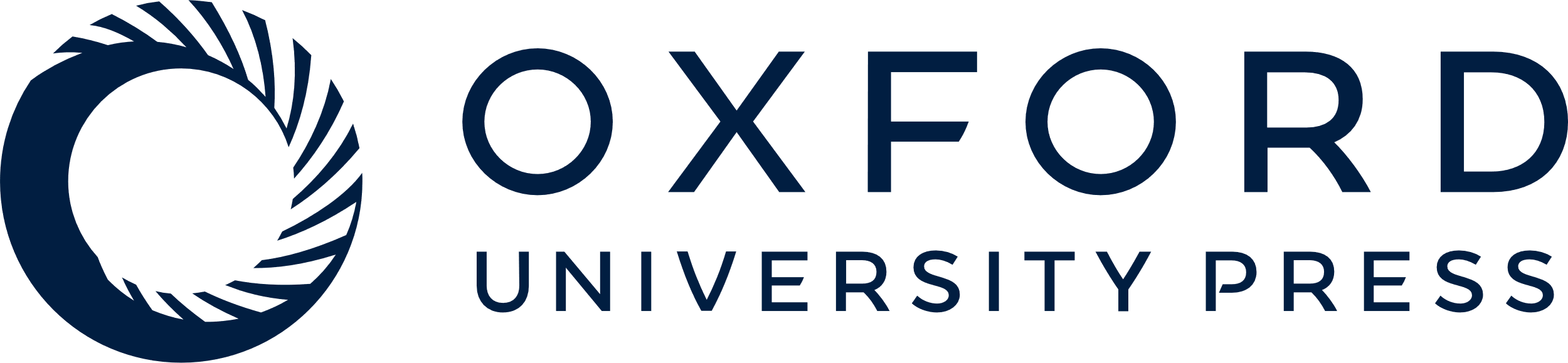 [Speaker Notes: Figure 2. The set of tracts that pass through the 5 subregions of the corpus callosum. The seed region for the tracts is visible in the coronal plane.


Unless provided in the caption above, the following copyright applies to the content of this slide: © The Author 2008. Published by Oxford University Press. All rights reserved. For permissions, please e-mail: journals.permissions@oxfordjournals.org]
Figure 3. The cortical divisions corresponding to the 5 subregions of the corpus callosum.
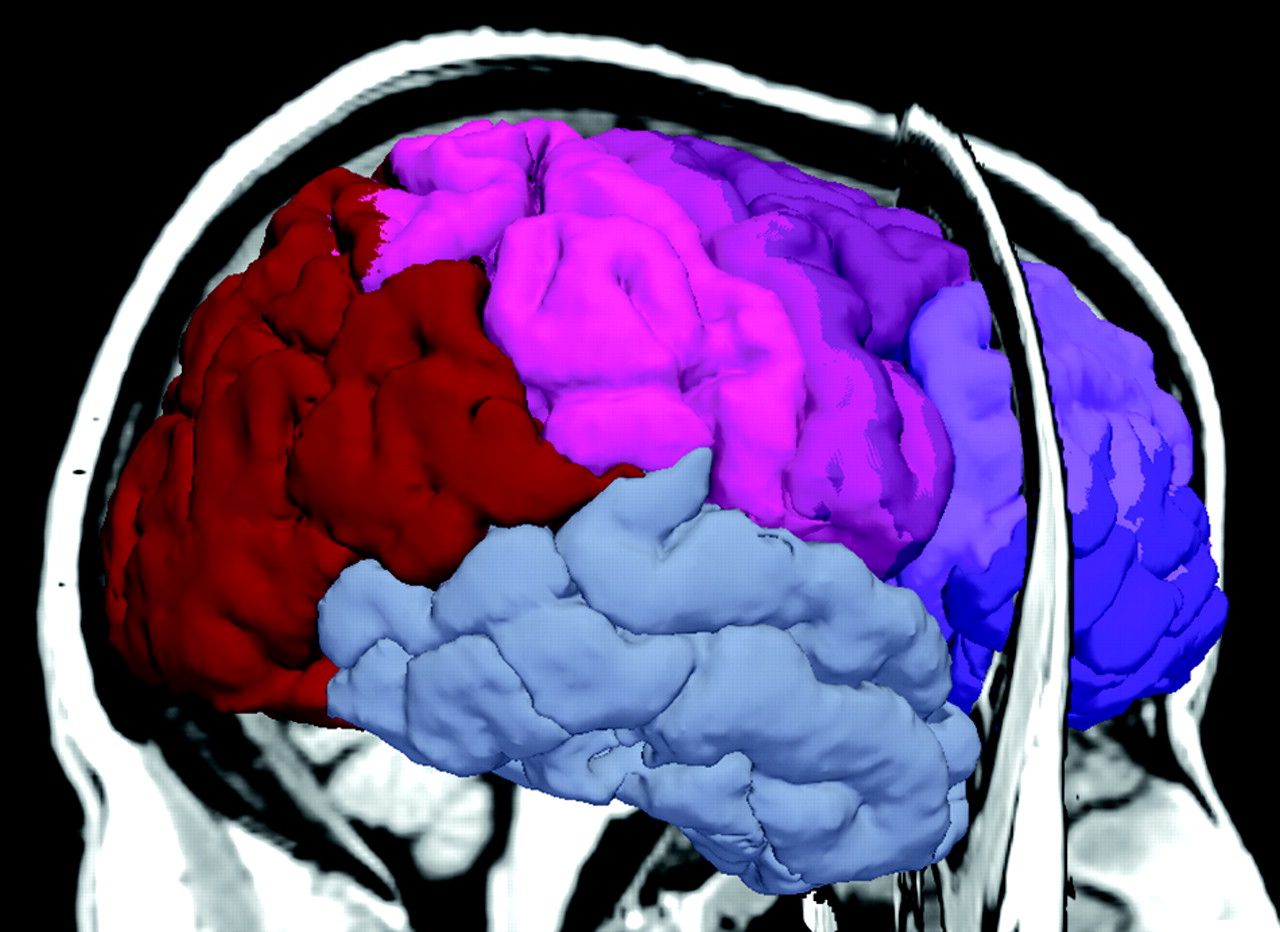 Cereb Cortex, Volume 19, Issue 3, March 2009, Pages 554–562, https://doi.org/10.1093/cercor/bhn105
The content of this slide may be subject to copyright: please see the slide notes for details.
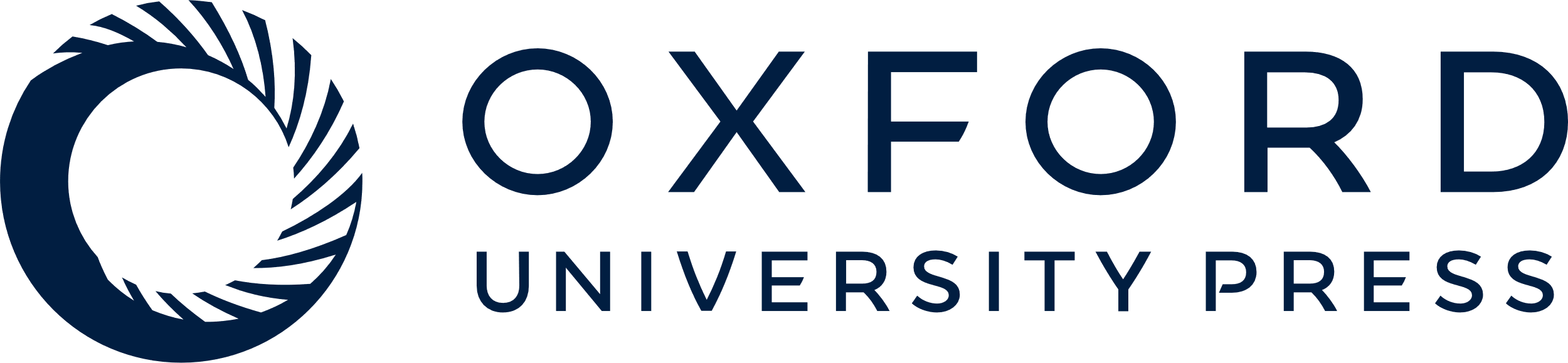 [Speaker Notes: Figure 3. The cortical divisions corresponding to the 5 subregions of the corpus callosum.


Unless provided in the caption above, the following copyright applies to the content of this slide: © The Author 2008. Published by Oxford University Press. All rights reserved. For permissions, please e-mail: journals.permissions@oxfordjournals.org]
Figure 5. The relation between degree of connectivity for subregion i of the callosum—indicated as CCi ...
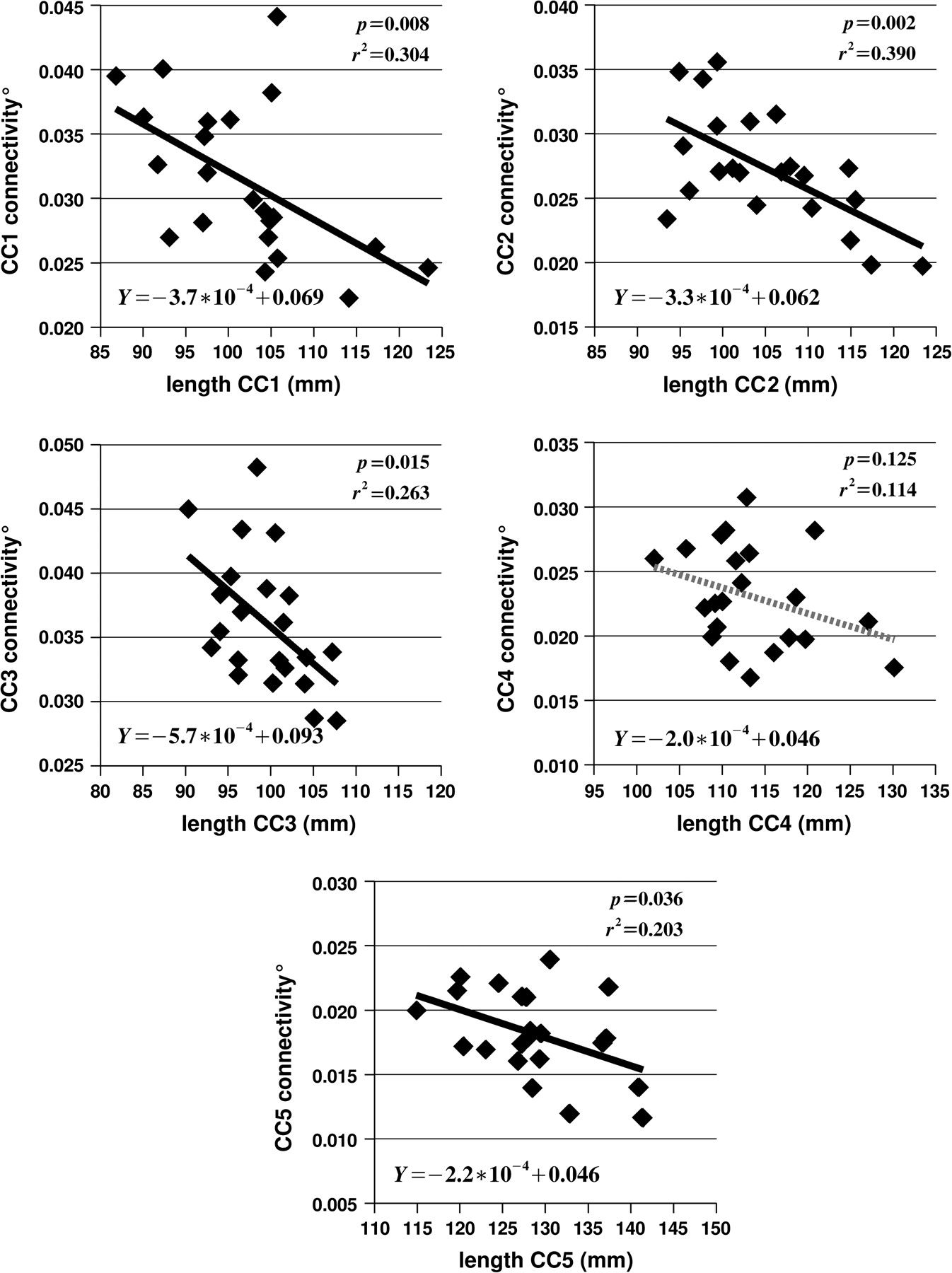 Cereb Cortex, Volume 19, Issue 3, March 2009, Pages 554–562, https://doi.org/10.1093/cercor/bhn105
The content of this slide may be subject to copyright: please see the slide notes for details.
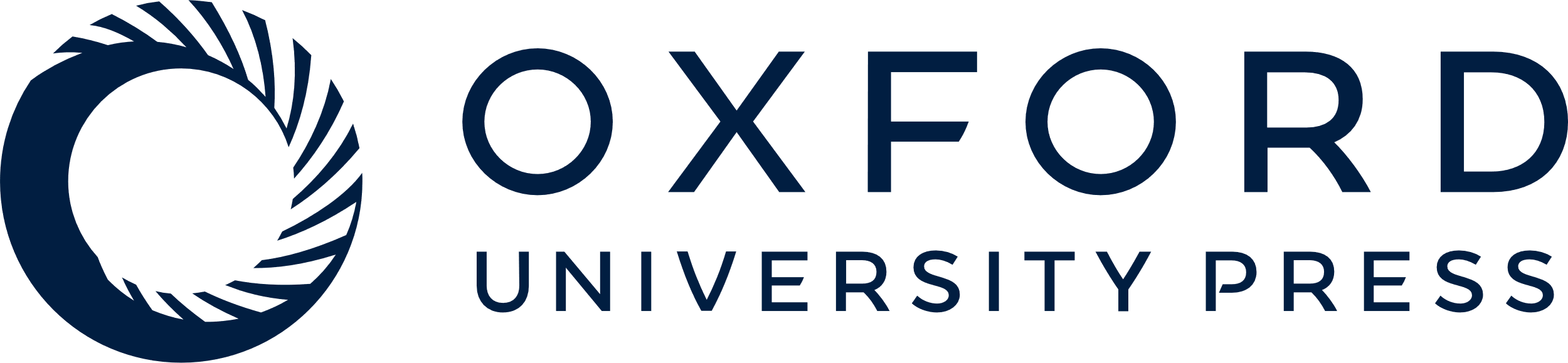 [Speaker Notes: Figure 5. The relation between degree of connectivity for subregion i of the callosum—indicated as CCi connectivity—and the average length of the connections passing through region i. The black regression lines in subregions 1, 2, 3, and 5 indicate that the relationship is significant at P ≤ .05. The equation for each regression line is given in the lower left corner of each plot, and the significance and r2 values are presented in the upper right corner.


Unless provided in the caption above, the following copyright applies to the content of this slide: © The Author 2008. Published by Oxford University Press. All rights reserved. For permissions, please e-mail: journals.permissions@oxfordjournals.org]
Figure 4. The relation between the cross-sectional area for a given subregion of the callosum and the average length of ...
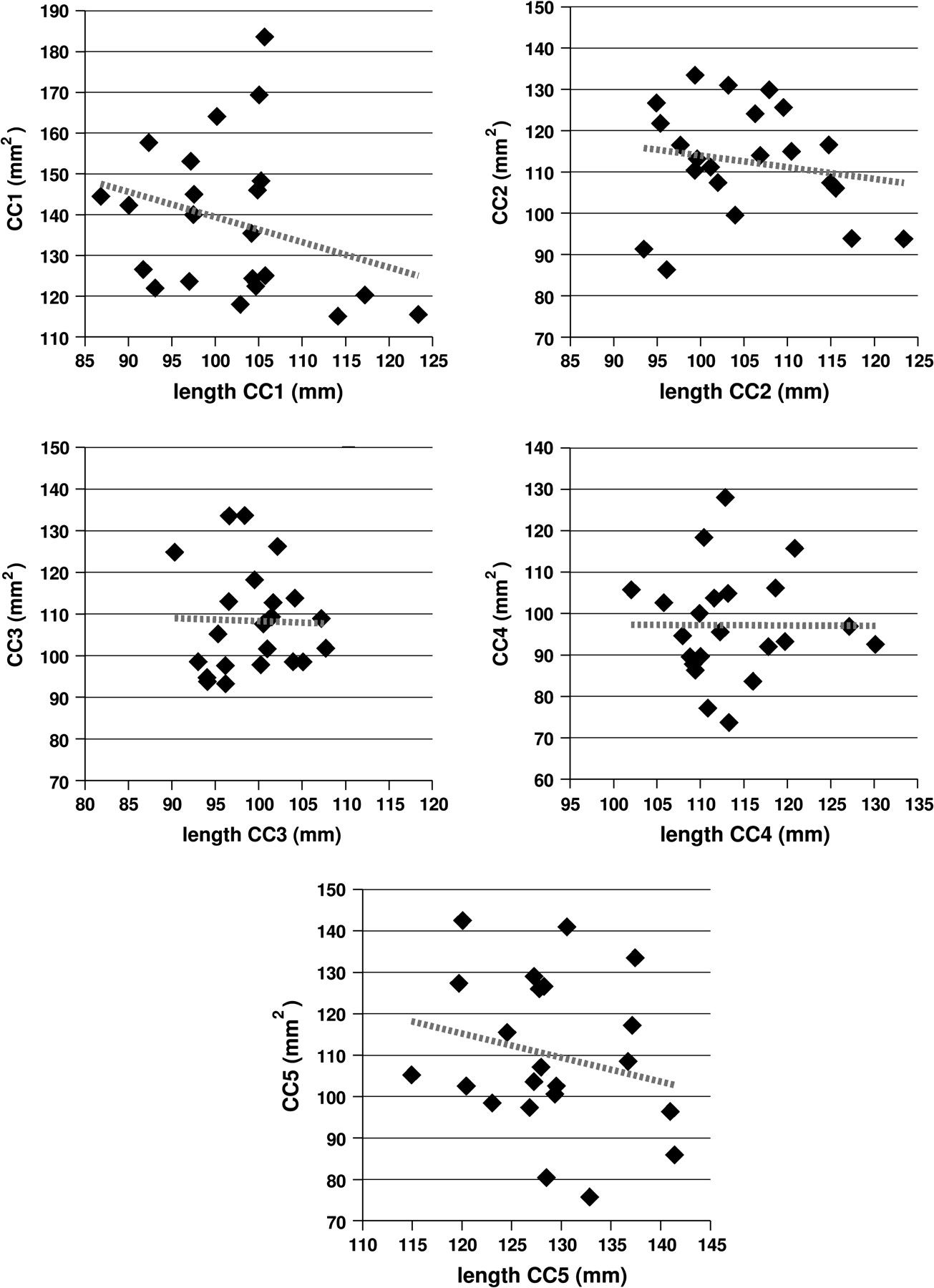 Cereb Cortex, Volume 19, Issue 3, March 2009, Pages 554–562, https://doi.org/10.1093/cercor/bhn105
The content of this slide may be subject to copyright: please see the slide notes for details.
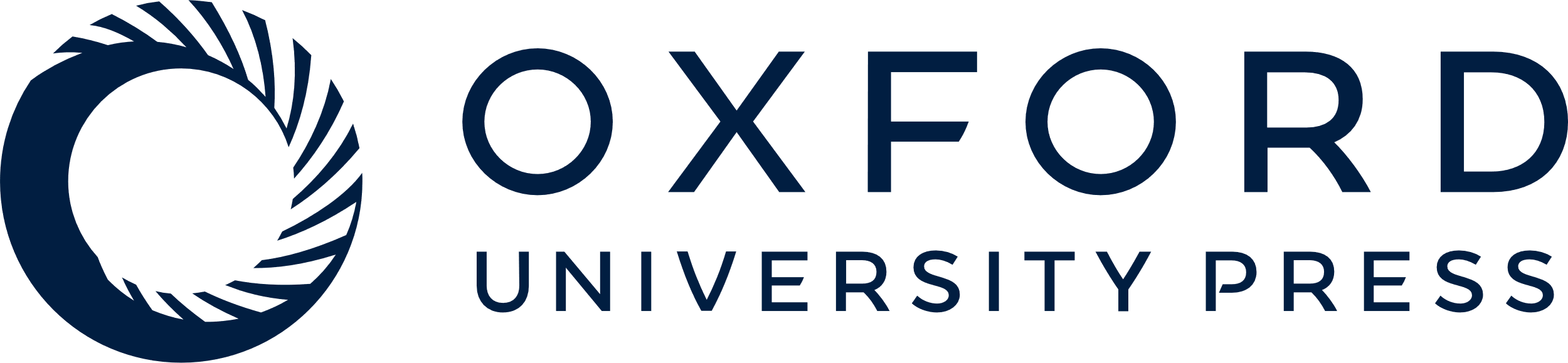 [Speaker Notes: Figure 4. The relation between the cross-sectional area for a given subregion of the callosum and the average length of the connections passing through that subregion. The dashed lines show that the correlation is negative—callosum size decreases as connection length increases—in all subregions, though none of the relationships are significant at P ≤ .05. The significance and r2 values are given in Table 2.


Unless provided in the caption above, the following copyright applies to the content of this slide: © The Author 2008. Published by Oxford University Press. All rights reserved. For permissions, please e-mail: journals.permissions@oxfordjournals.org]